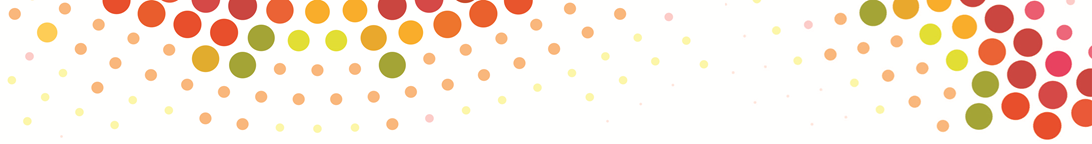 North Tyneside
Health & Wellbeing Group
We are a group of young people between the ages of 14-25 who get involved with a projects like MH:2K.

We come together to look at issues which can affect young people around health and mental wellbeing. 

We will be looking at service development and how young people can be supported with their wellbeing and have the opportunity to become a peer mentor
Do you want to help  other young people with their health and wellbeing?
Do you want to become a peer mentor?
The first session will be.....
Thursday 18th July 2019
5pm – 7pm
North Tyneside Council, Quadrant East, Silverlink North, NE27 0BY
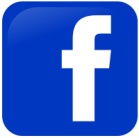 North Tyneside Participation and Advocacy Team
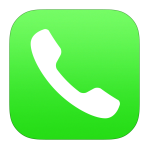 0191 643 8226
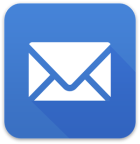 participation@northtyneside.gov.uk
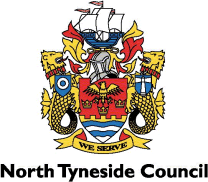 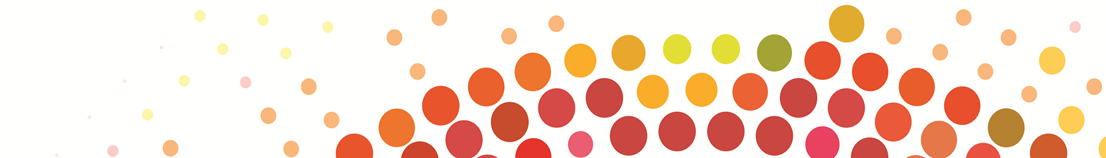